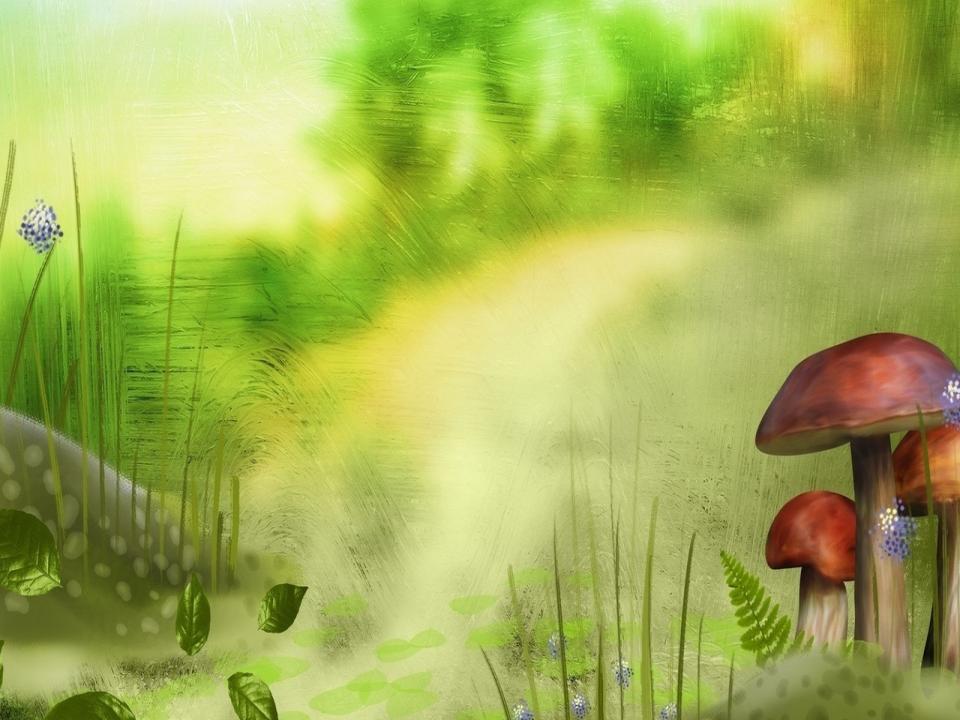 Дидактические игры и упражнения по формированию лексико-грамматических категорий у дошкольников  с нарушениями речи Тема: «Грибы»
Подготовила учитель-логопед СП «Детский сад
№50 комбинированного вида» Е.В.Лосева.
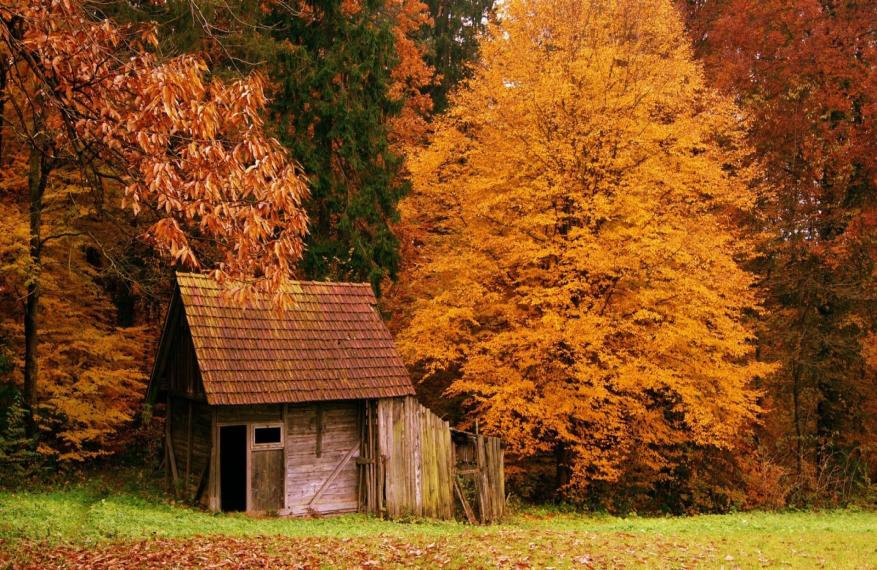 Как вы думаете, какое время года изображено на картинке?
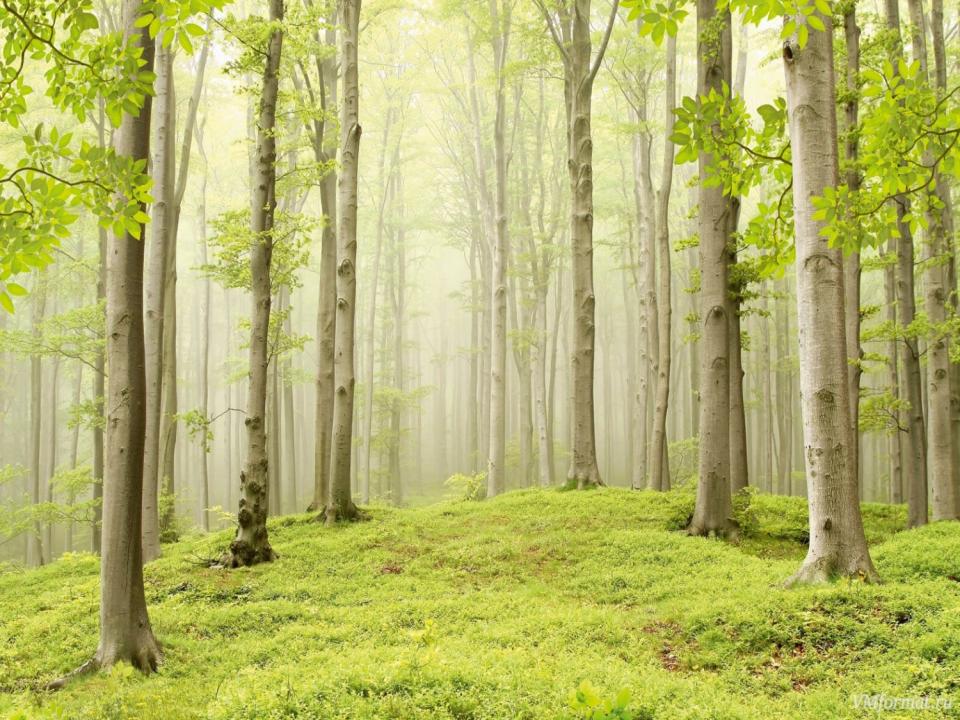 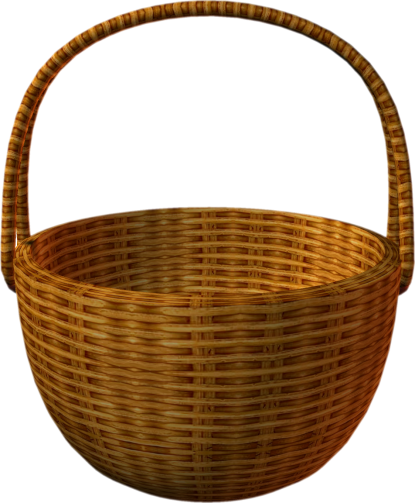 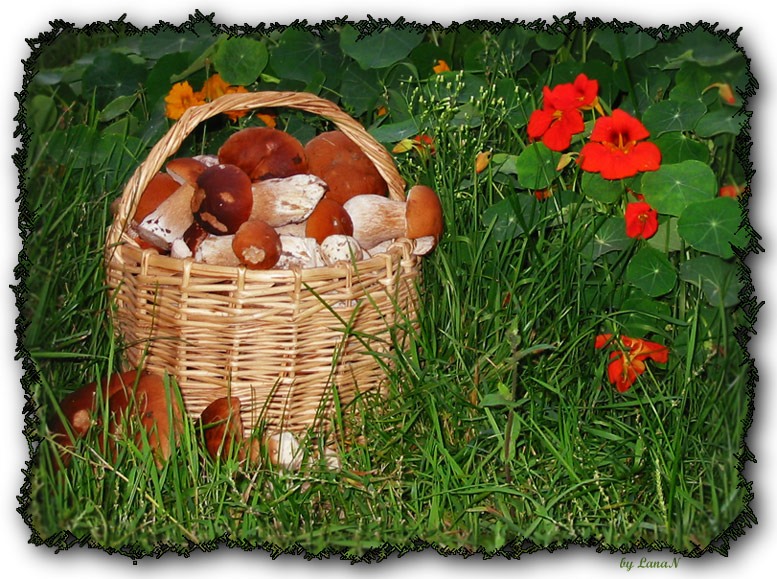 Грибы
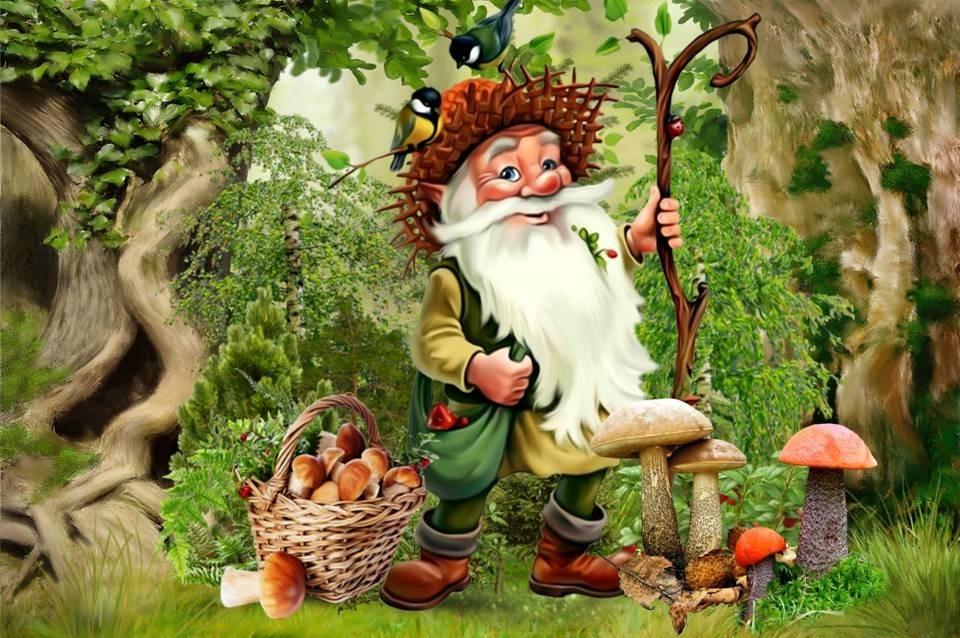 Здравствуйте! 
Я Старичок-Лесовичок! Приглашаю вас 
на грибную полянку!
Да, грибы искать не просто -Они маленького роста.Прячутся под ёлками,Засыпаны иголками.
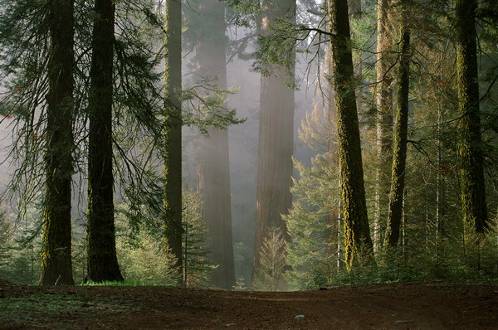 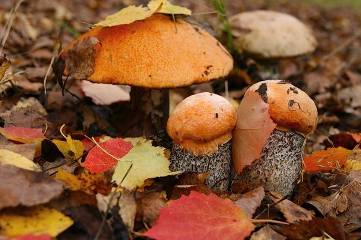 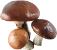 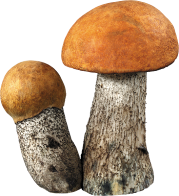 Как связаны между 
собой деревья и грибы?
В природе всё связано.Деревья и грибы помогают друг другу.
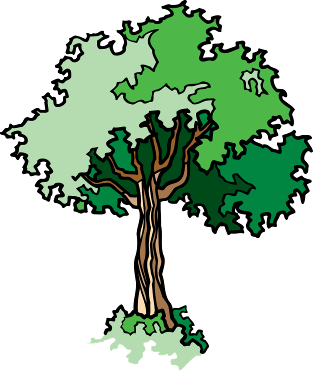 Грибы делятся с 
деревьями водой 
и солями.
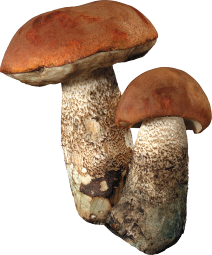 Деревья питают грибы 
питательными веществами 
и сахаром.
Из каких частей состоит  гриб:
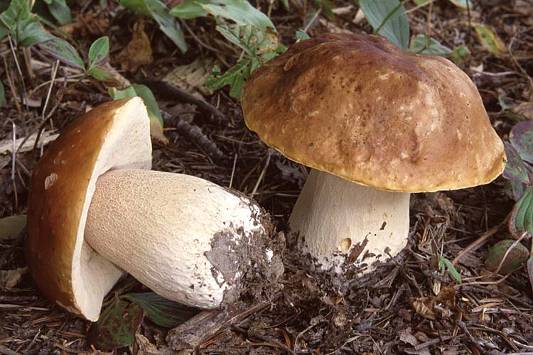 шляпка
грибница
ножка
Съедобные  грибы
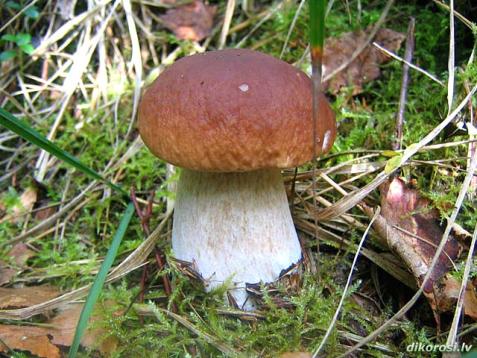 Крепкий, плотный, очень статный,
 В шляпе бурой и нарядной.
 Это гордость всех лесов!
 Настоящий царь грибов!

белый гриб
Съедобные  грибы
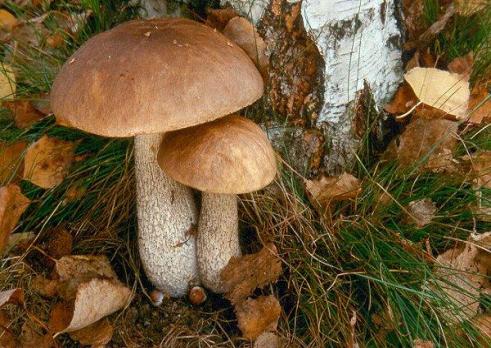 Не спорю –  не белый,
я, братцы, попроще, 
расту я обычно в берёзовой роще.
подберёзовик
Съедобные  грибы
Люблю я грузди белые,
Люблю я грузди черные,
Но мне неважен цвет -
Люблю я их соленые!
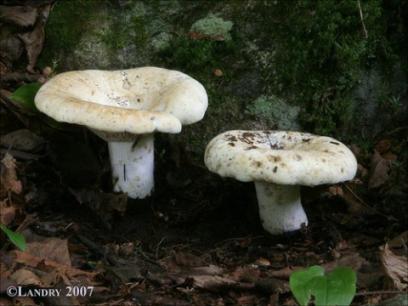 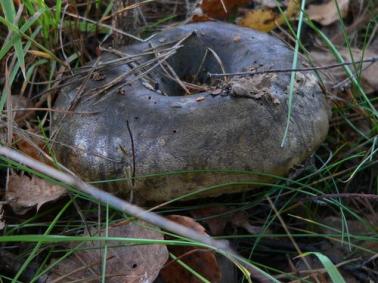 Съедобные  грибы
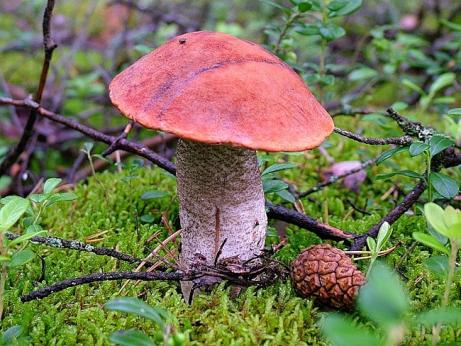 Я в красной шапочке расту
среди корней осиновых,
Меня узнаешь за версту,
Зовусь я ...
подосиновик
Съедобные  грибы
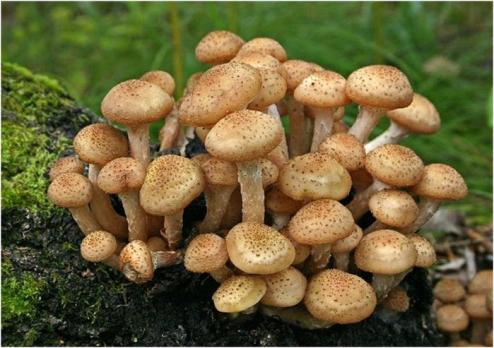 Нет грибов дружней, чем эти, – знают взрослые и дети, -
на пеньках растут
 в лесу,
 как веснушки на носу


опята
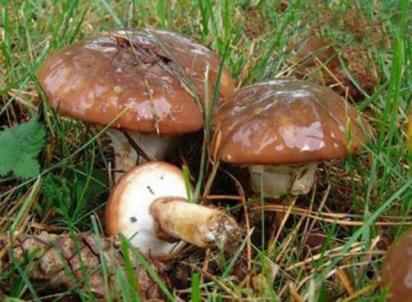 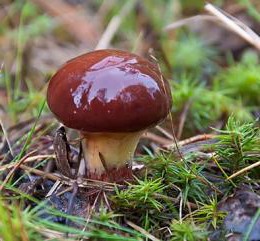 Сел мышонок на ........,
А …….. - липкий гриб,
Вот мышонок и прилип.
Ай-ай-ай, ай-ай-ай!
Мама, мама, вырyчай!
маслёнок
Съедобные  грибы
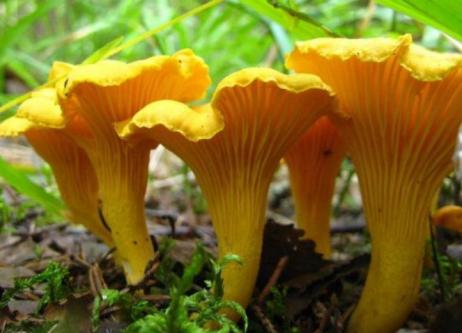 Под опавшие листочки
дружно спрятались грибочки.
Очень хитрые сестрички
Это желтые…
лисички.
Съедобные  грибы
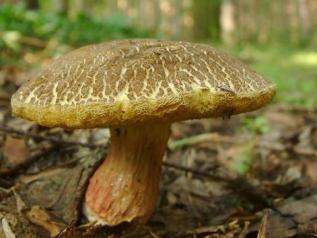 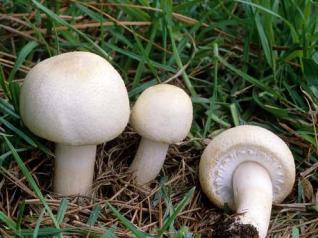 Моховик
Шампиньон
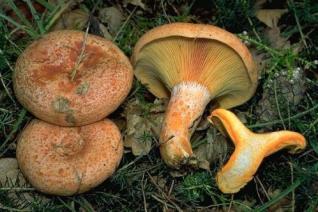 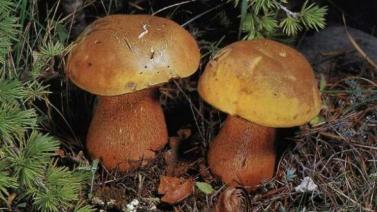 Дубовик
Рыжик
Съедобные грибы
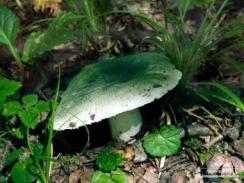 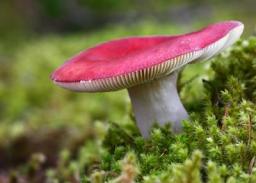 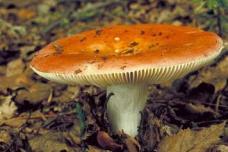 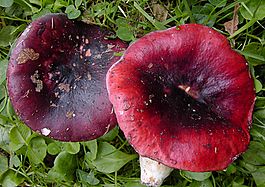 Сыроежки
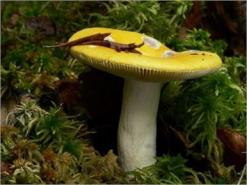 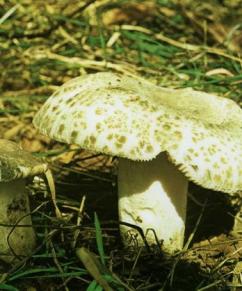 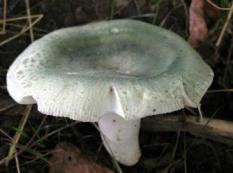 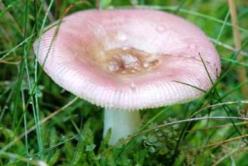 Причудливые грибы
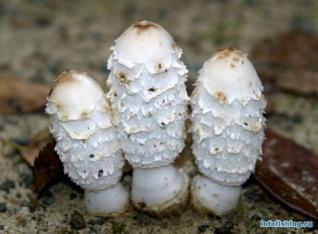 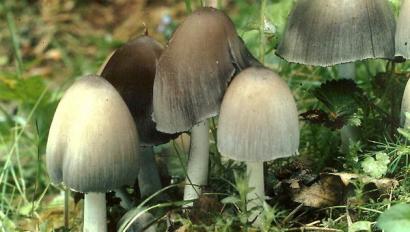 Навозник серый
Навозник белый
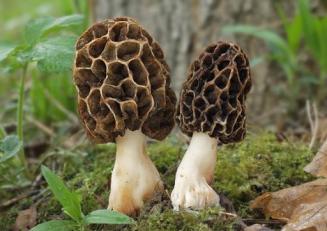 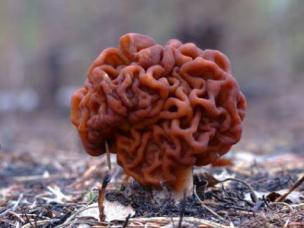 Строчок
Сморчок
Ядовитые грибы
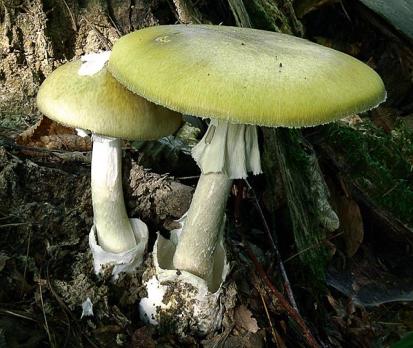 Бледная она стоит,
У нее съедобный вид.
Принесешь домой – беда,
Будет ядом та еда.
Знай, что этот гриб – обманка, враг наш – …
бледная поганка
Ядовитые грибы
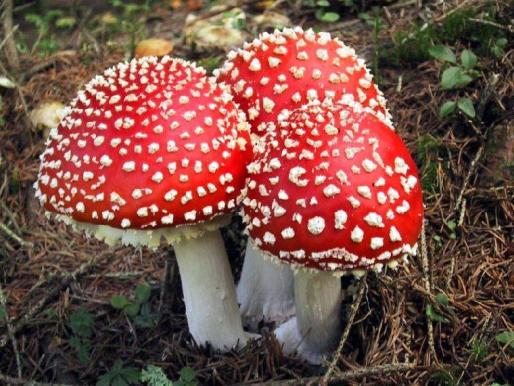 А вот кто-то важный
На беленькой ножке.
Он с красною шляпкой,
На шляпке – горошки.
мухомор
Причудливые грибы
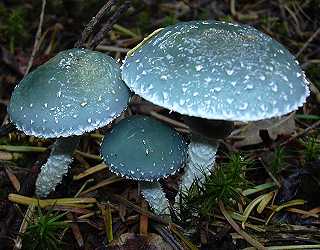 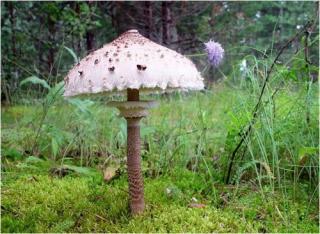 Гриб-зонтик
Строфария сине-зеленая
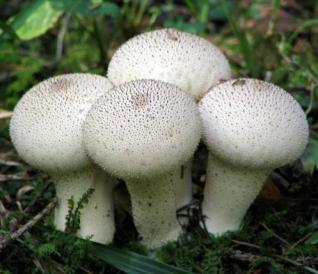 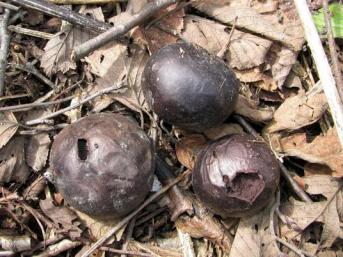 Порховка
Дождевик
Правила сбора грибов:*Собирать можно только те грибы, которые ты знаешь наверняка, и только со взрослыми. *Чтобы не повредить грибницу, грибы надо аккуратно срезать ножом. *Ядовитые грибы лучше обходить стороной: людям они опасны, а животным могут пригодиться. *Не кладите в корзину червивые, старые, перезрелые грибы. В таких грибах образуются ядовитые вещества, этими грибами можно отравиться!* Никогда не собирайте грибы в городских скверах, парках, палисадниках, на бульварах, а также грибы, выросшие вблизи шоссейных дорог.Для настоящего грибника поход за грибами - радостная встреча с лесом, приобщение к его красоте, его тайнам. Каждый гриб он осторожно срежет, да ещё и полюбуется им, а потом только положит в корзину. Незнакомые и несъедобные грибы не тронет. Сухую листву и мох не перевернёт, не разбросает. Настоящему грибнику лес радуется как другу и грибов для него не пожалеет. Отправляясь за грибами, не будем об этом забывать.
Игра «Собери лукошко»
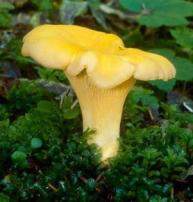 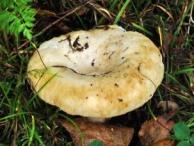 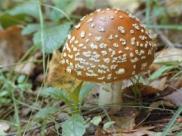 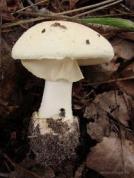 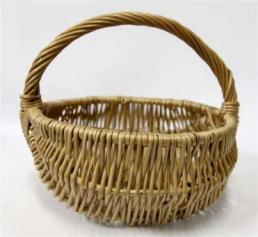 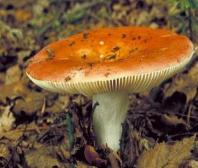 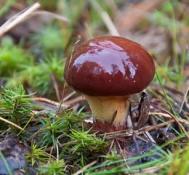 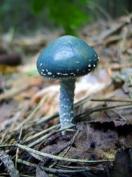 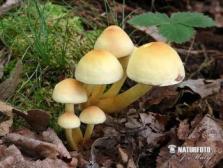 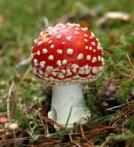 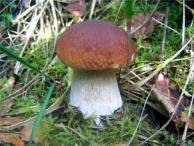 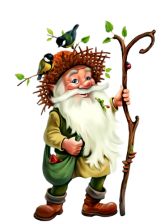 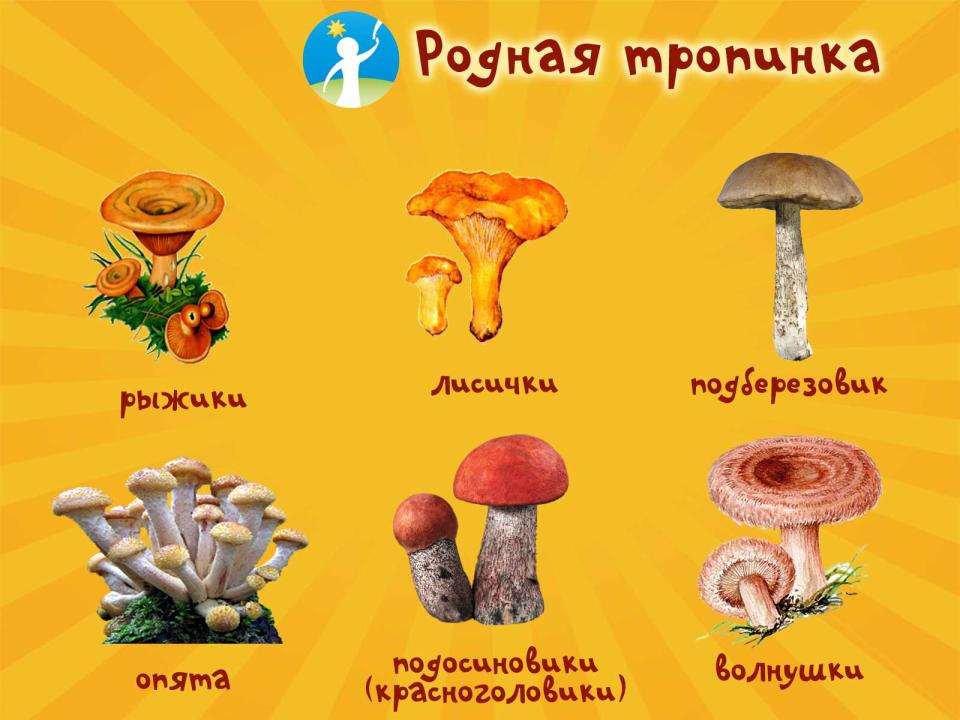 Продолжи фразу: «Старичку – Лесовичку  нравятся...»
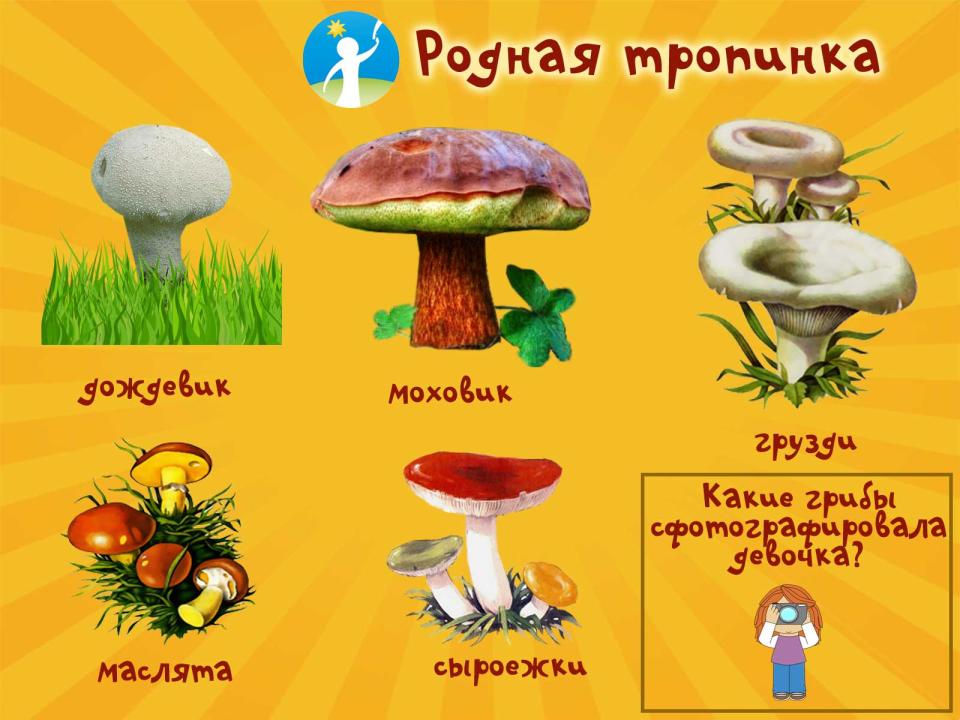 Каких грибов нет на полянке 
Старичка-Лесовичка?
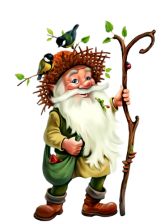 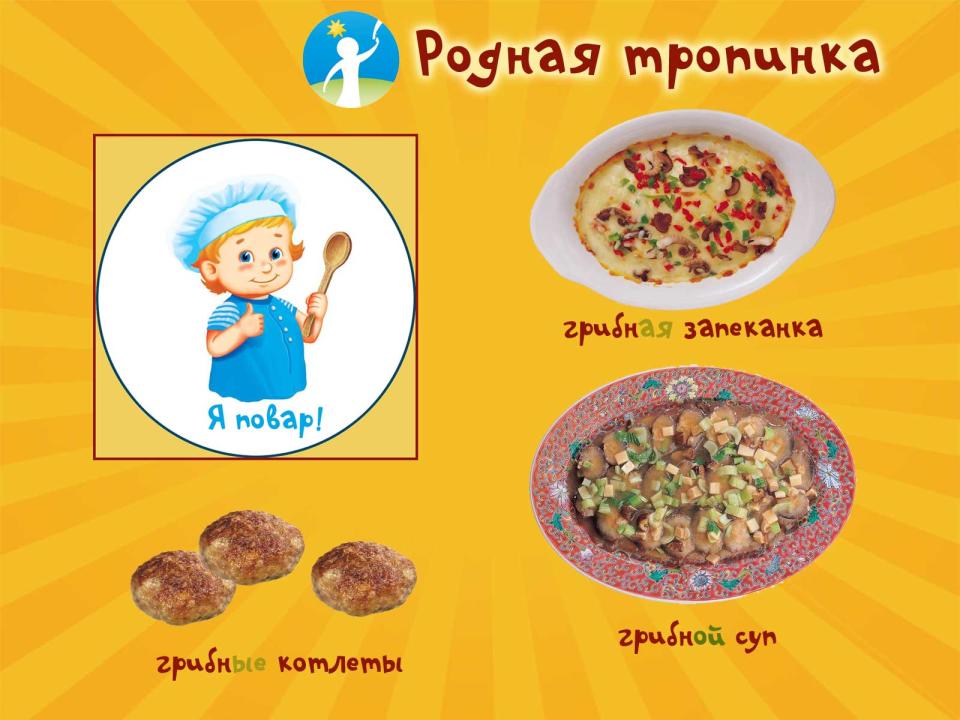 Что приготовил из грибов
Старичок-Лесовичок?
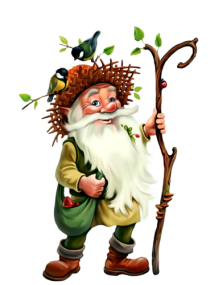 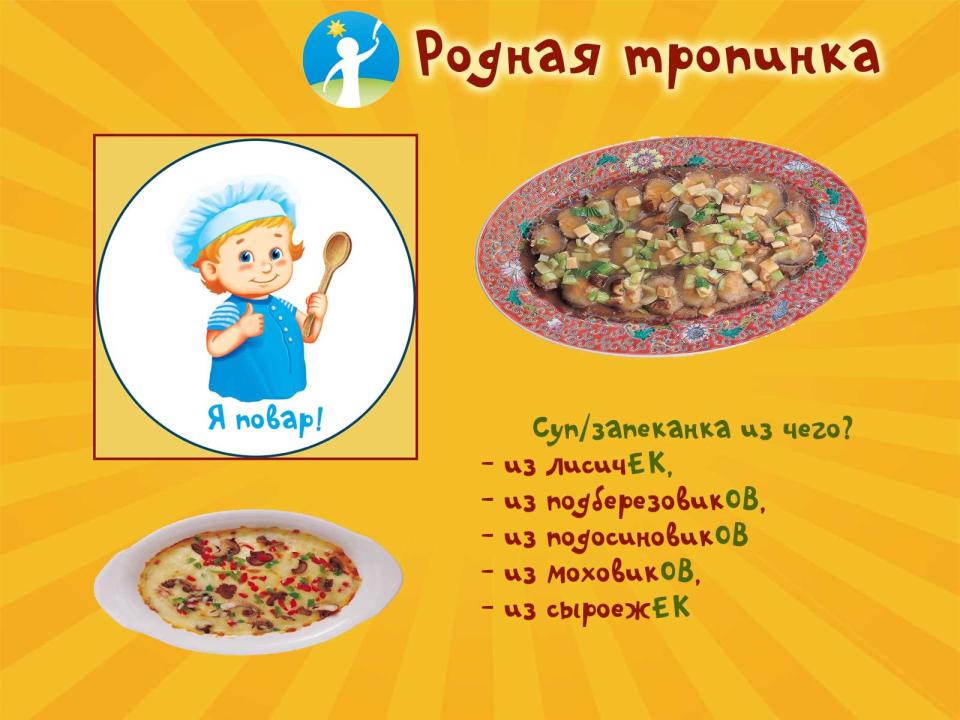 Из чего приготовил Старичок-Лесовичок
 суп и запеканку?
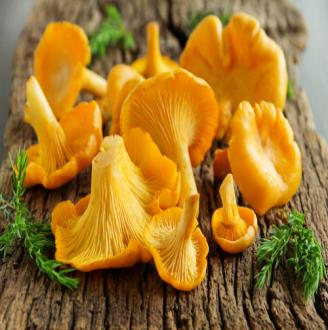 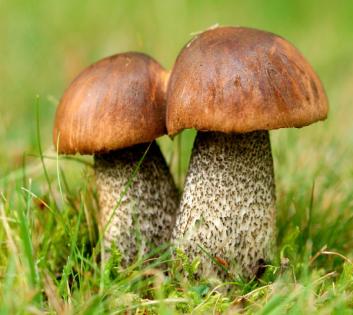 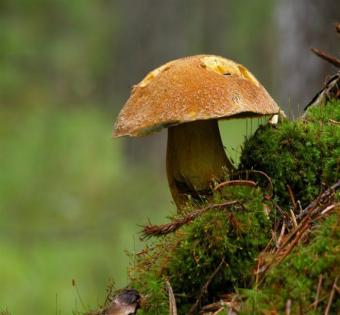 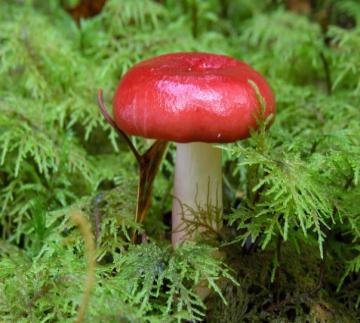 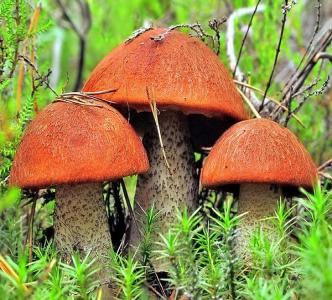 Помоги сосчитать грибыСтаричку-Лесовичку
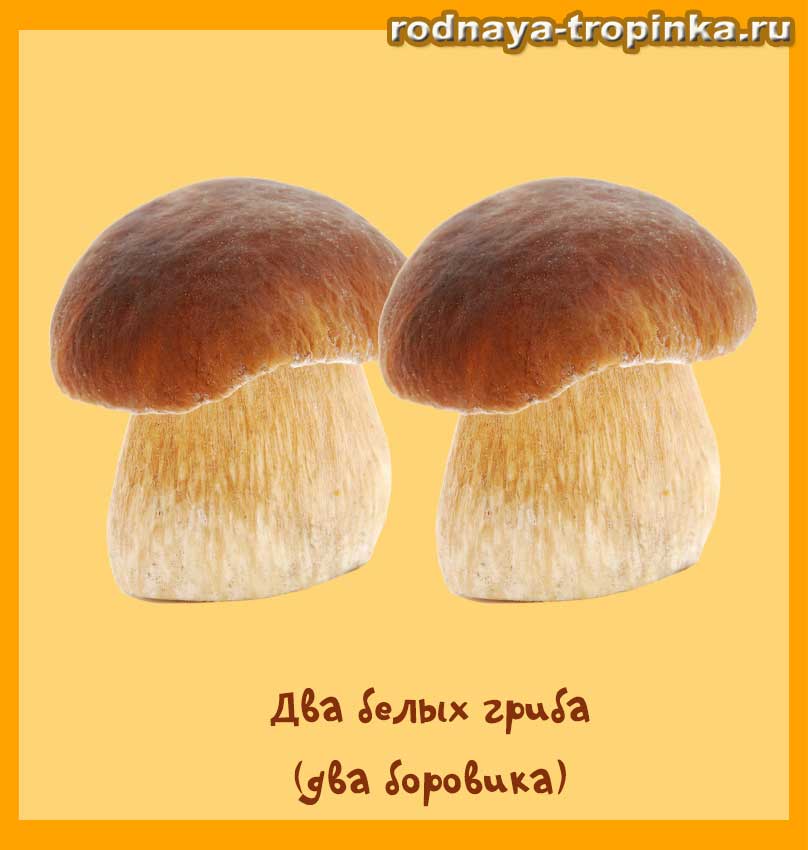 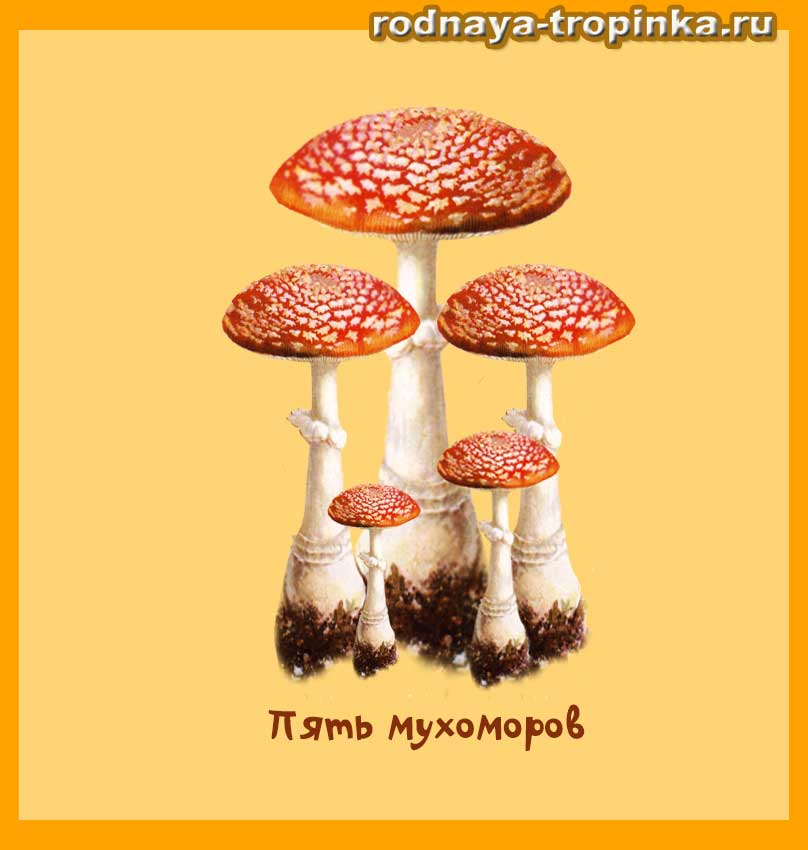 Помоги сосчитать грибыСтаричку-Лесовичку
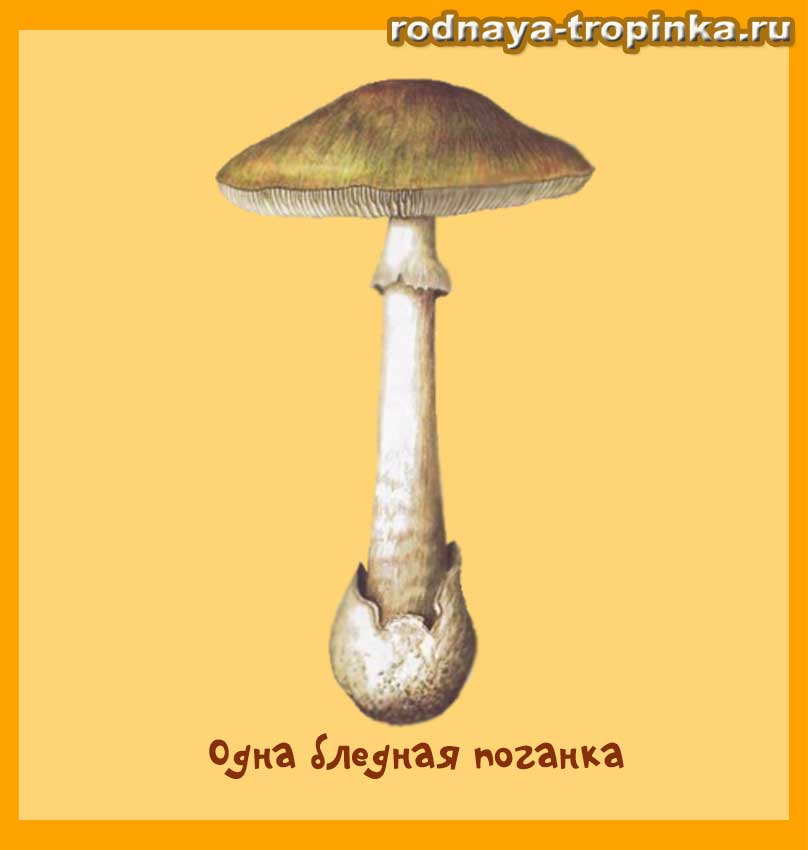 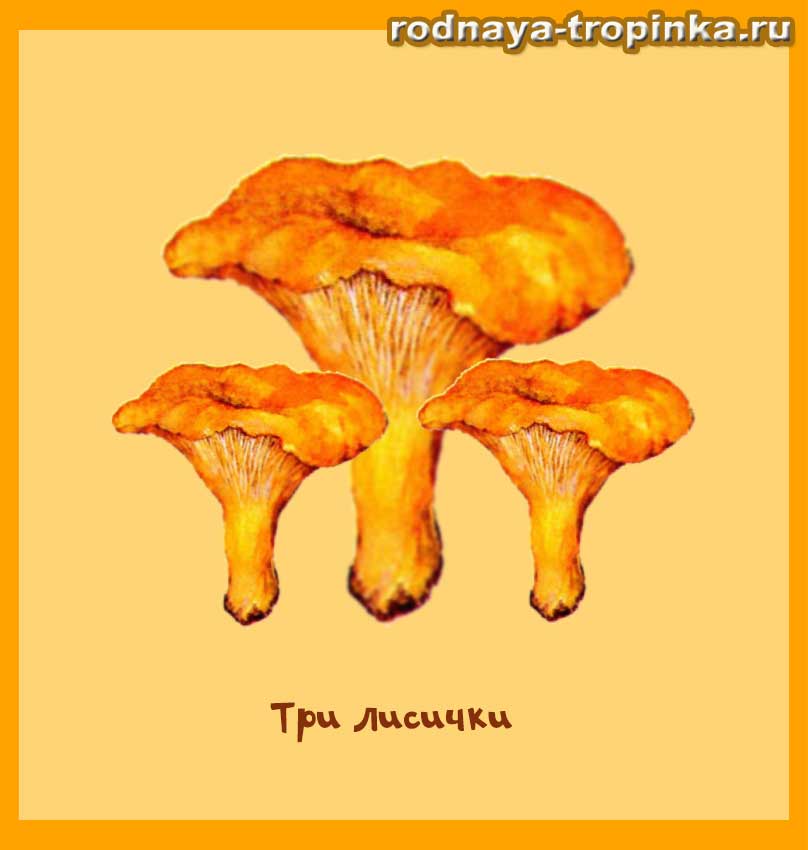 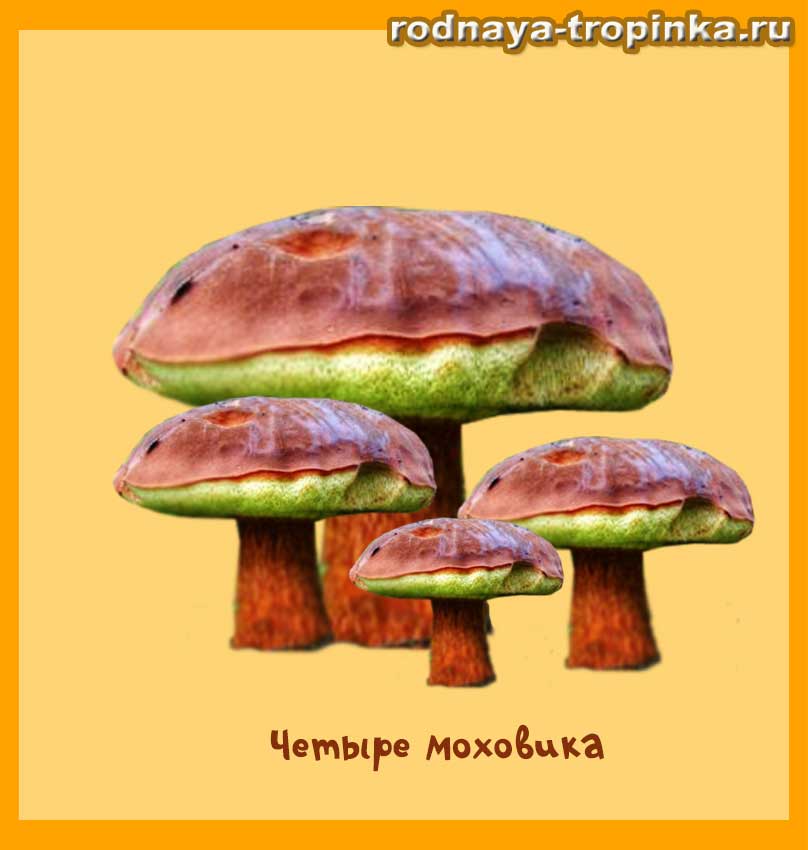 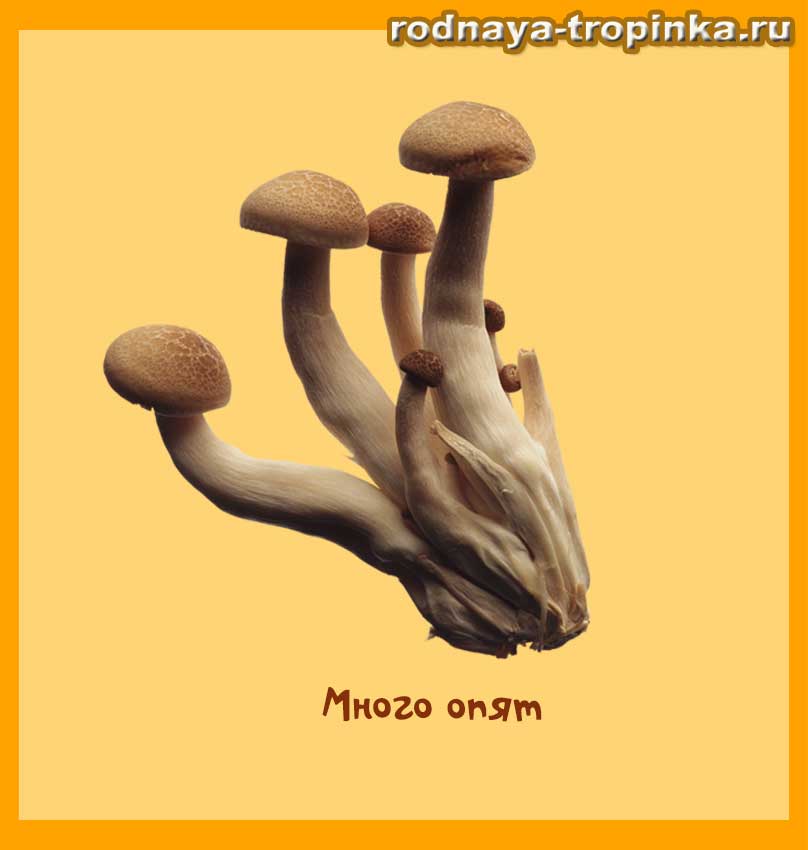 Текст: «Жили-были две белочки — брат и сестра. Брата звали Рыжик. Ты догадался, почему его так назвали? А какое еще имя можно придумать для рыжего бельчонка (Огонек, Рыжехвостик и т.д.). А сестричку звали Золотинка, потому что шубка у нее была золотисто- оранжевого цвета.
Рыжик был старшим братом, и Золотинка всегда и во всём старалась быть похожей на него.
Один раз пошли Рыжик и Золотинка за грибами. Рыжик прыгает по веткам, и Золотинка прыгает. Рыжик поскакал по земле, и Золотинка тоже… что сделала? ( поскакала ) по земле.
Рыжик нашел гриб, и Золотинка … что сделала? (нашла гриб). Прыгает Золотинка по земле и поет песенку:
«Я в лес пошла.Я грибок … (нашла).Рыжик в лес… (пошел).Рыжик гриб… (нашел).Мы в лес… (пошли)Мы грибы… (нашли)»
Рыжик сорвал гриб, и Золотинка сорвала гриб.
Рыжик принес гриб домой в дупло, и Золотинка тоже…  ( принесла грибы домой) Они вместе — что сделали? (принесли грибы)
Рыжик вымыл гриб, и Золотинка тоже …
Рыжик высушил гриб, и Золотинка тоже…
И получились у них сушеные грибы на зиму!
Сидят бельчата на веточке и  радостно поют:
«Мы в лес пошли.Мы грибы нашли.Мы грибы принеслиЗасушили для зимы!»
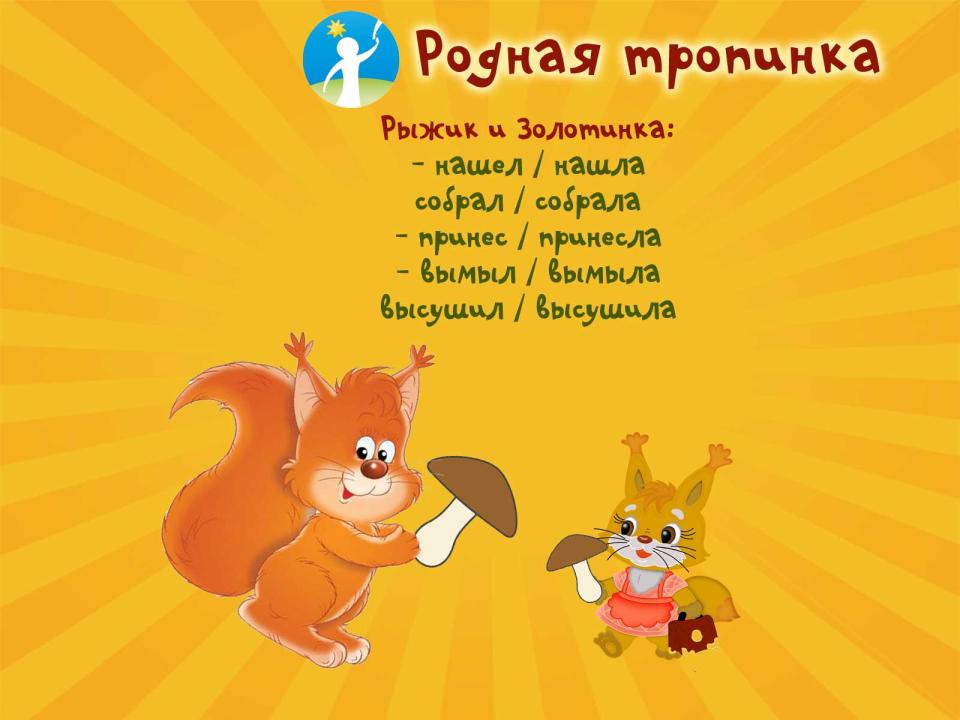 [Speaker Notes: Текст: «Жили-были две белочки — брат и сестра. Брата звали Рыжик. Ты догадался, почему его так назвали? А какое еще имя можно придумать для рыжего бельчонка (Огонек, Рыжехвостик и т.д.). А сестричку звали Золотинка, потому что шубка у нее была золотисто- оранжевого цвета.
Рыжик был старшим братом, и Золотинка всегда и во всём старалась быть похожей на него.
Один раз пошли Рыжик и Золотинка за грибами. Рыжик прыгает по веткам, и Золотинка прыгает. Рыжик поскакал по земле, и Золотинка тоже… что сделала? ( поскакала ) по земле.
Рыжик нашел гриб, и Золотинка … что сделала? (нашла гриб). Прыгает Золотинка по земле и поет песенку:
«Я в лес пошла.Я грибок … (нашла).Рыжик в лес… (пошел).Рыжик гриб… (нашел).Мы в лес… (пошли)Мы грибы… (нашли)»
Рыжик сорвал гриб, и Золотинка сорвала гриб.
Рыжик принес гриб домой в дупло, и Золотинка тоже…  ( принесла грибы домой) Они вместе — что сделали? (принесли грибы)
Рыжик вымыл гриб, и Золотинка тоже …
Рыжик высушил гриб, и Золотинка тоже…
И получились у них сушеные грибы на зиму!
Сидят бельчата на веточке и  радостно поют:
«Мы в лес пошли.Мы грибы нашли.Мы грибы принеслиЗасушили для зимы!»]
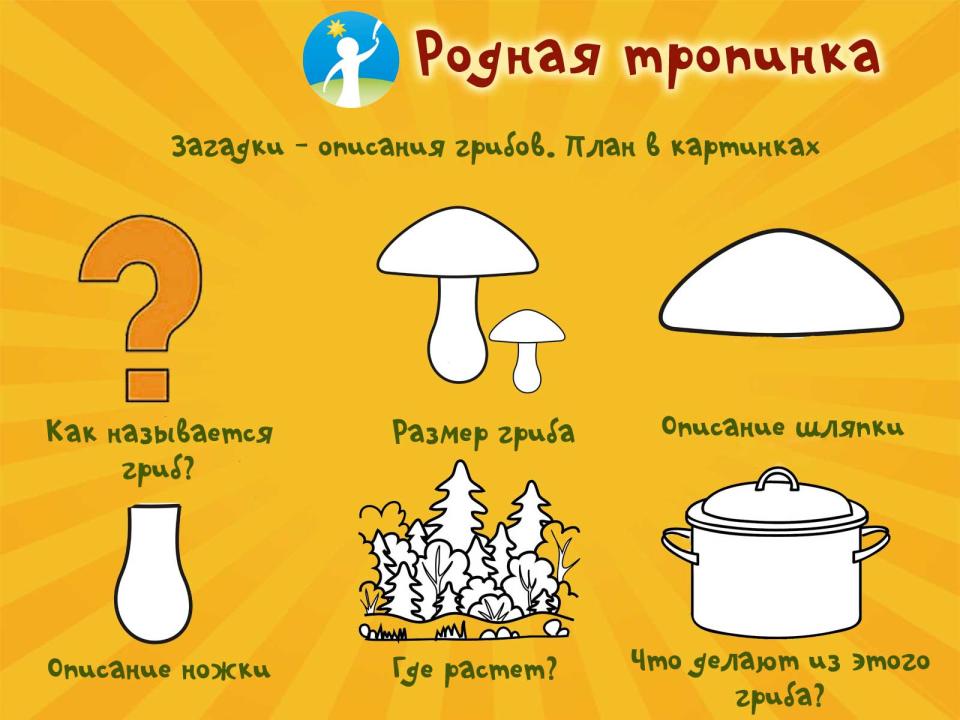 [Speaker Notes: Пример загадки — описания гриба: Это гриб небольшой. Он всегда растет рядом с другими такими же грибами — как семейка. У гриба шляпка гладкая, оранжевая, с резным краем. А ножка у него тоненькая. Растет этот гриб в  смешанном лесу. Это гриб съедобный. Из него можно приготовить много вкусных блюд: (перечисление блюд, известных ребенку). Отгадайте, что это за гриб?» (лисичка)
Сначала загадки загадывает взрослый ребенку, а затем ребенок сможет загадать Вам подобные загадки. Если ему трудно построить текст загадки, то помогите малышу:
а) задавая начала фраз: «У него шляпка какая? А ножка у него…. Это гриб…»
б) вопросами по картинкам — плану: «Какая у этого гриба шляпка? Где он растет» и т.д.]
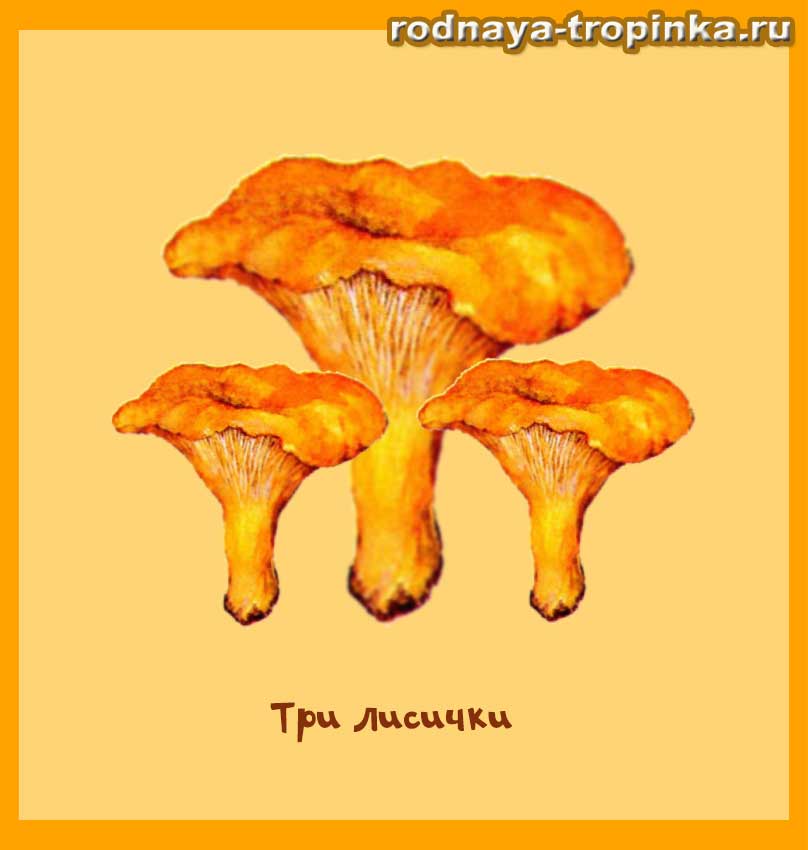 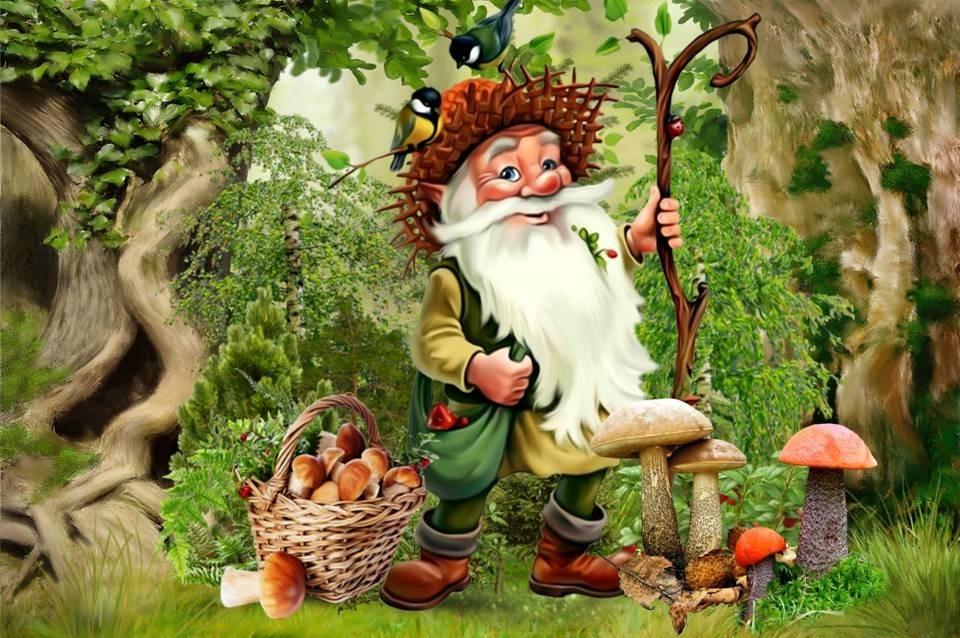 Какие получаются грибы?
Если грибы варят, то получатся грибы  какие?
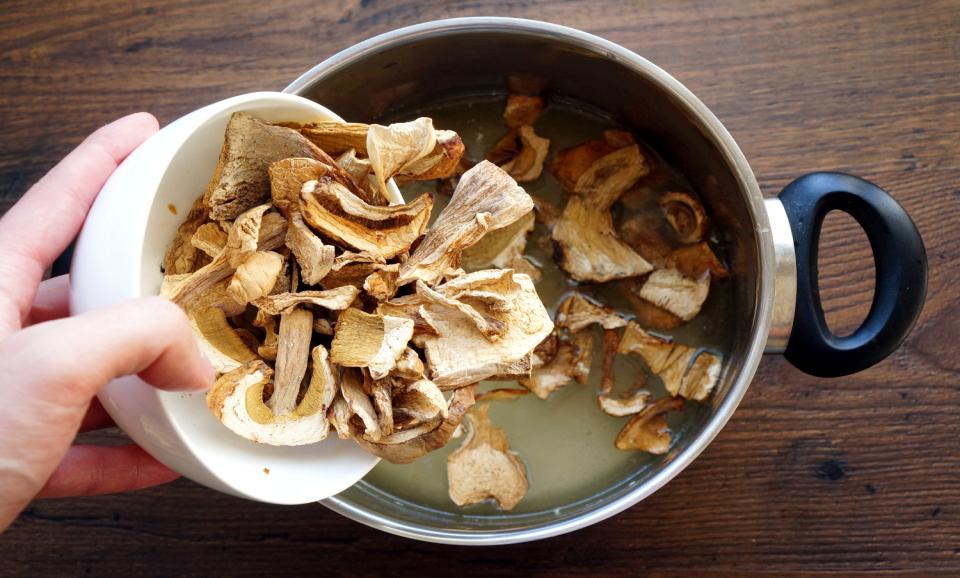 Если грибы жарят, то получатся грибы  какие?
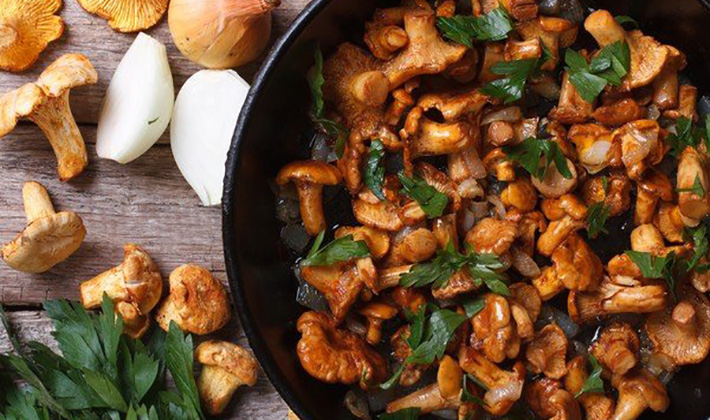 Если грибы маринуют, то получатся грибы  какие?
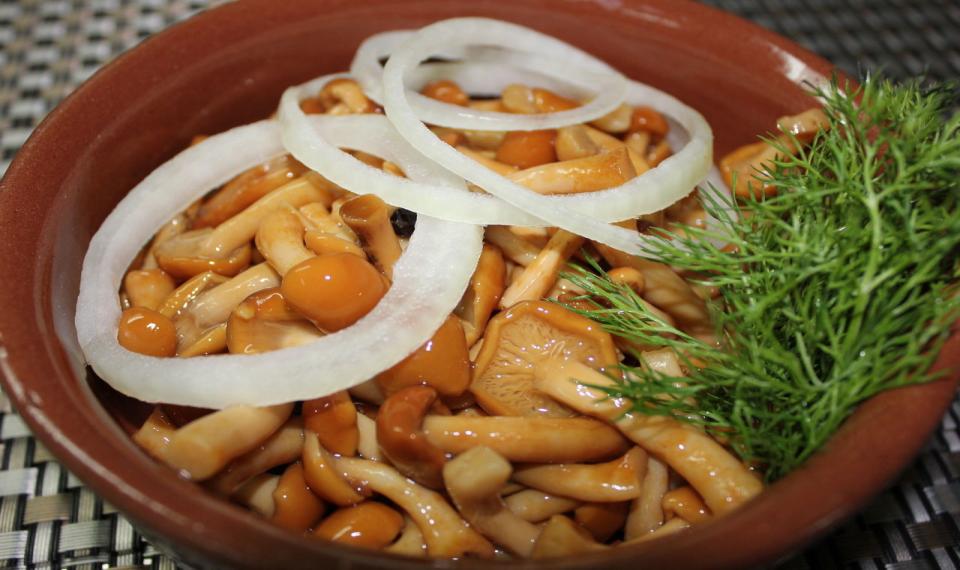 Если грибы тушат, то получатся грибы  какие?
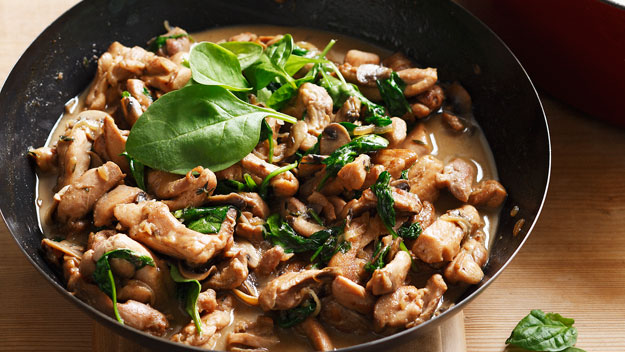 Если грибы сушат, то получатся грибы  какие?
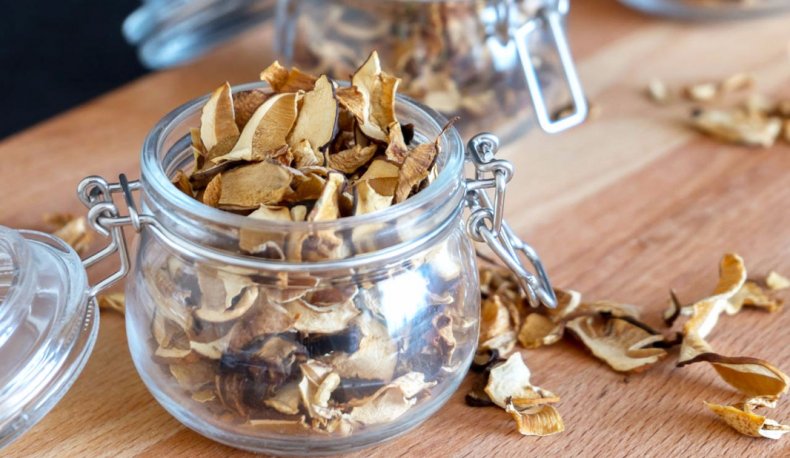 Если грибы солят, то получатся грибы  какие?
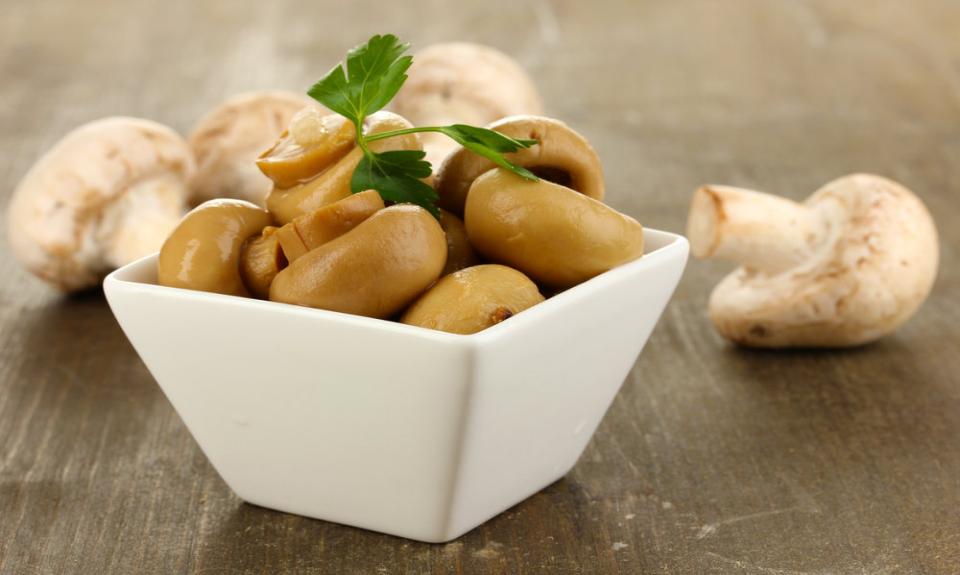 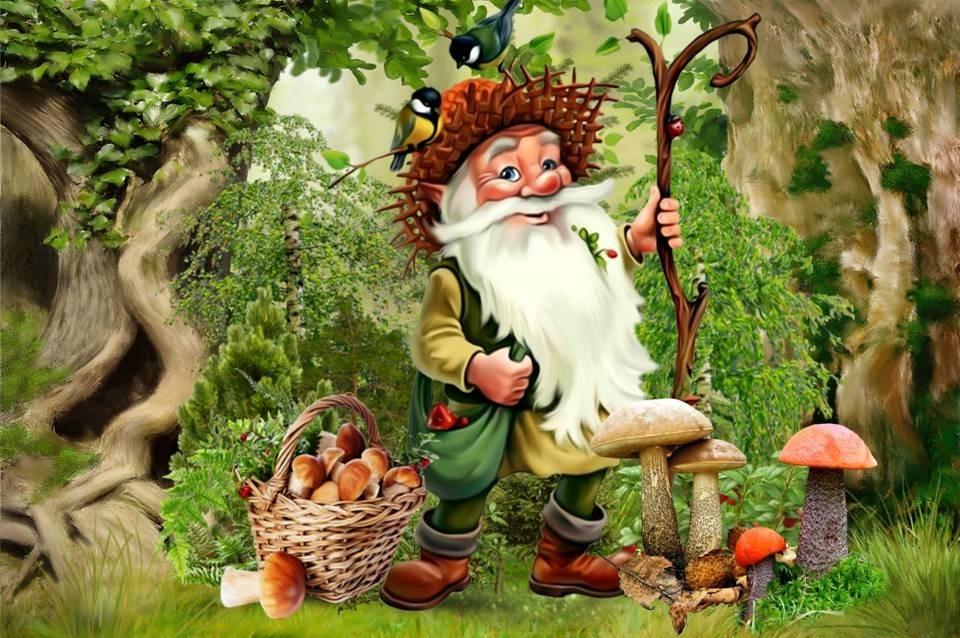 Поиграем еще? 
Скажи наоборот
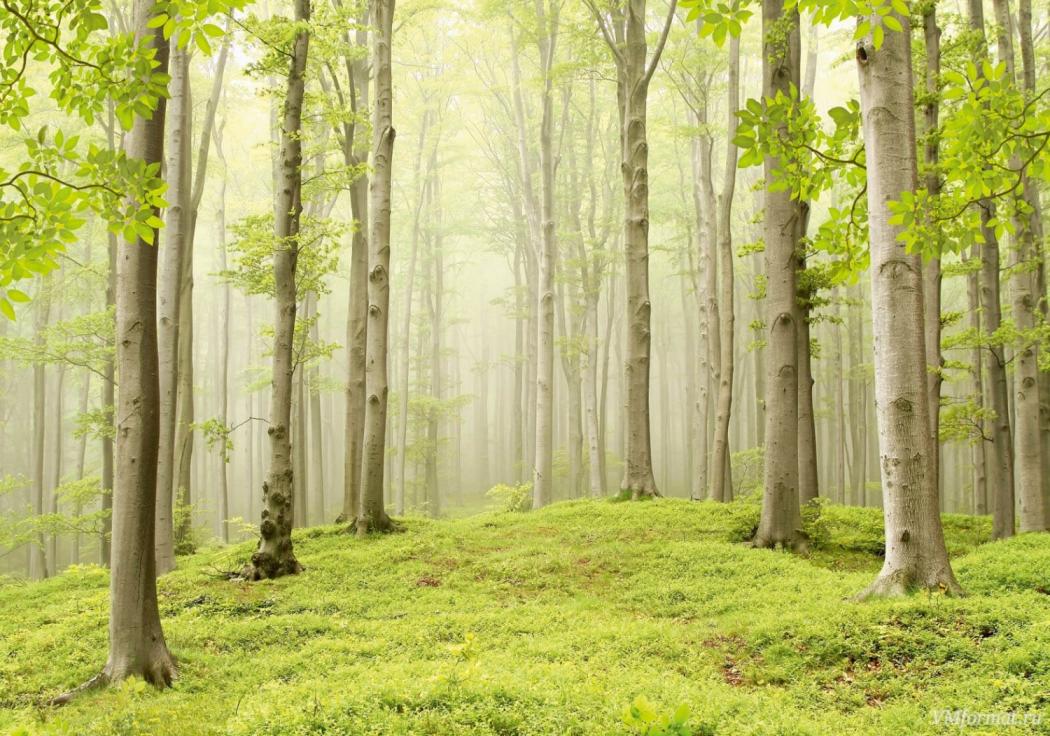 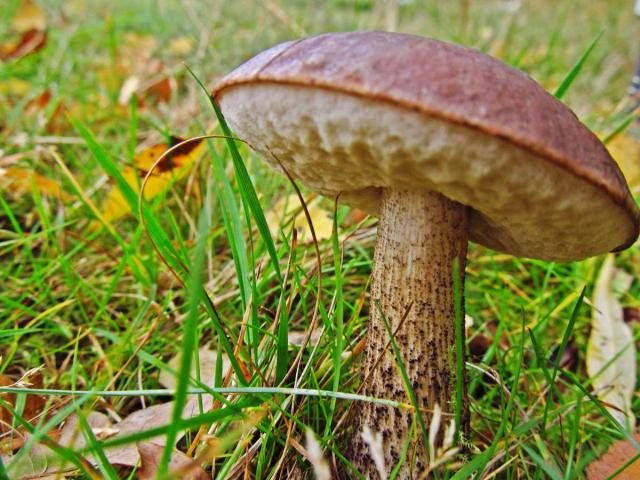 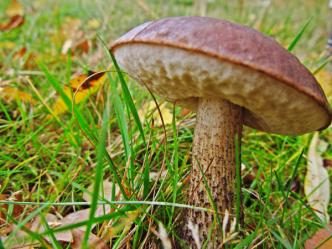 Старый подберезовик большой, а молодой …
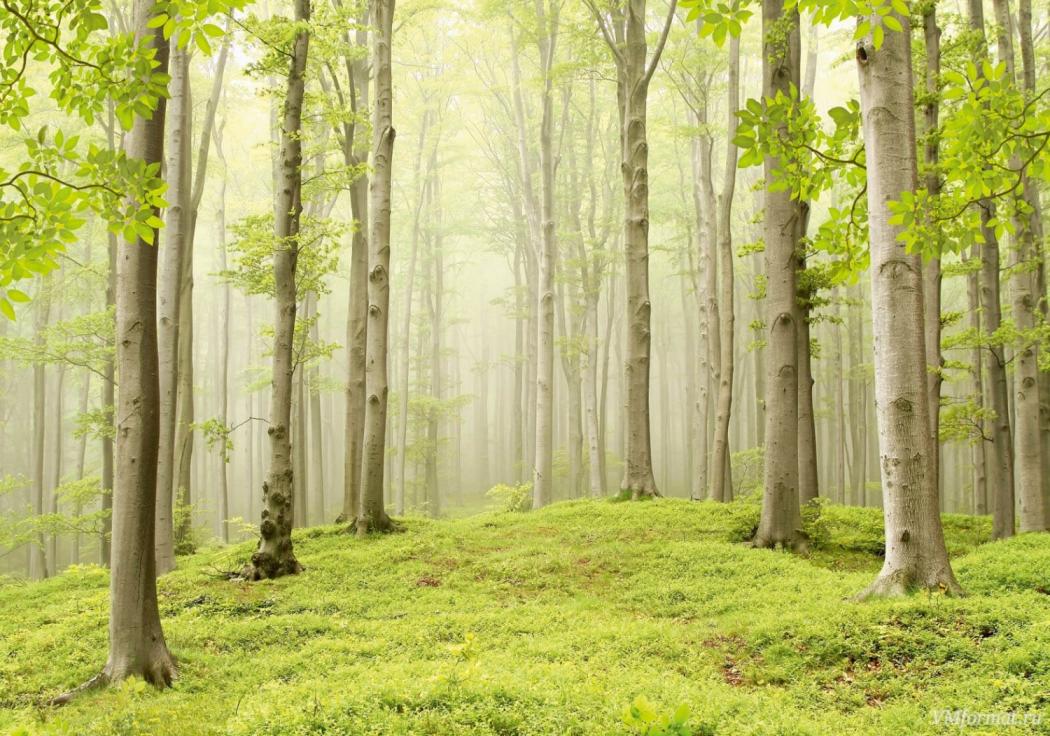 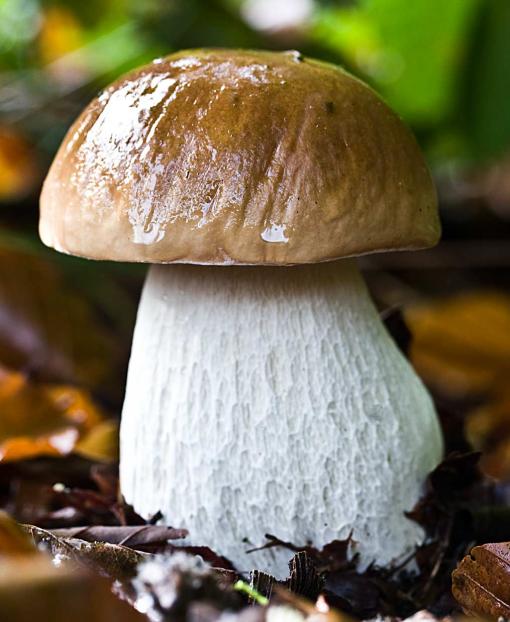 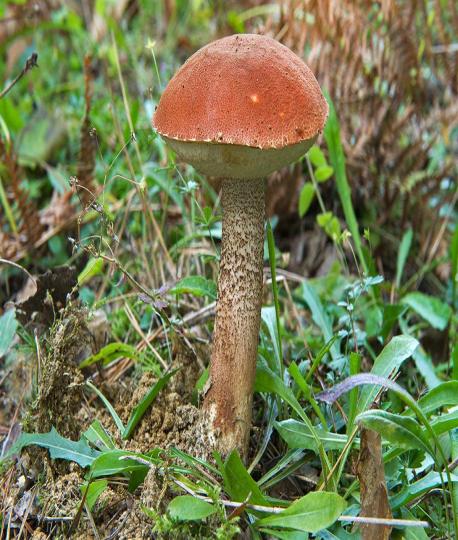 У белого гриба ножка толстая, а у подосиновика...
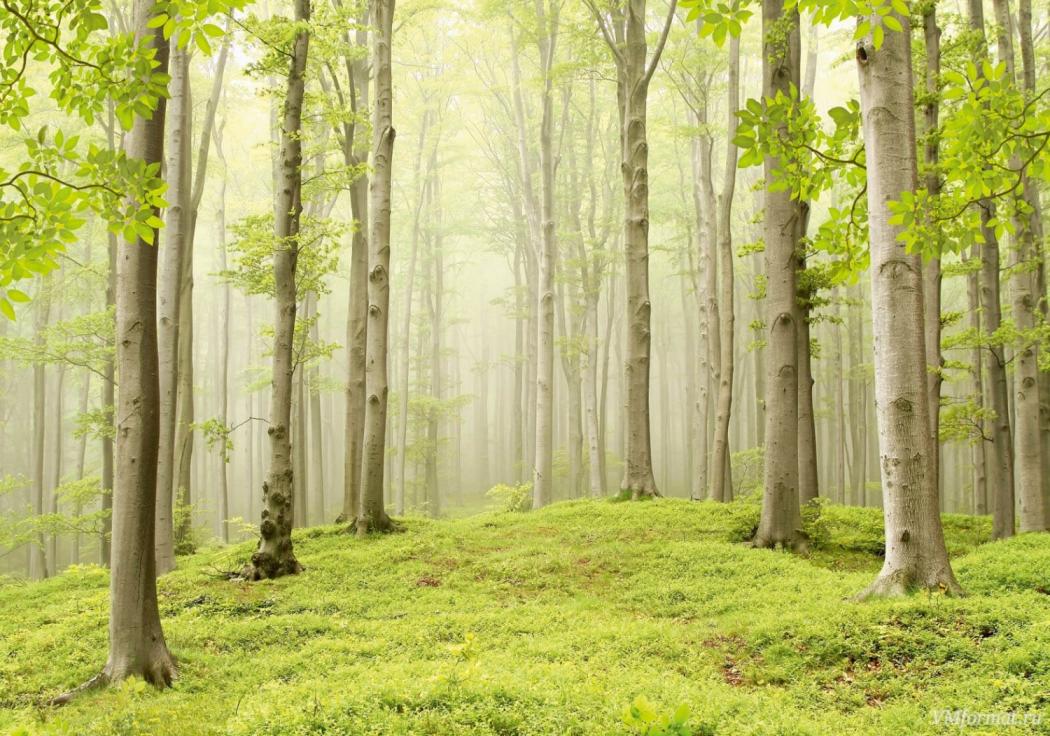 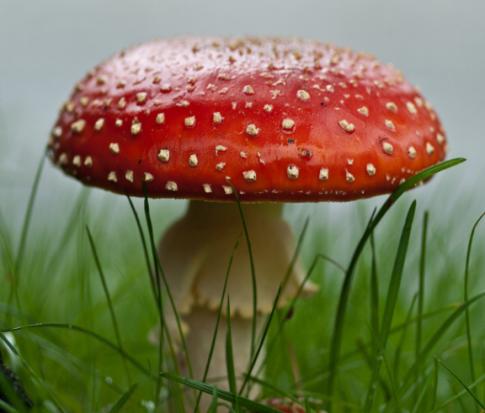 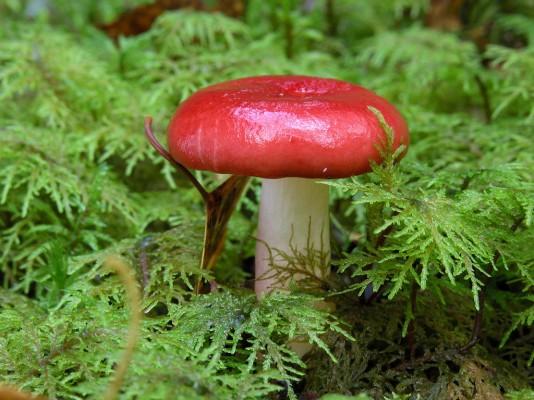 Сыроежка- съедобный гриб, а мухомор- …
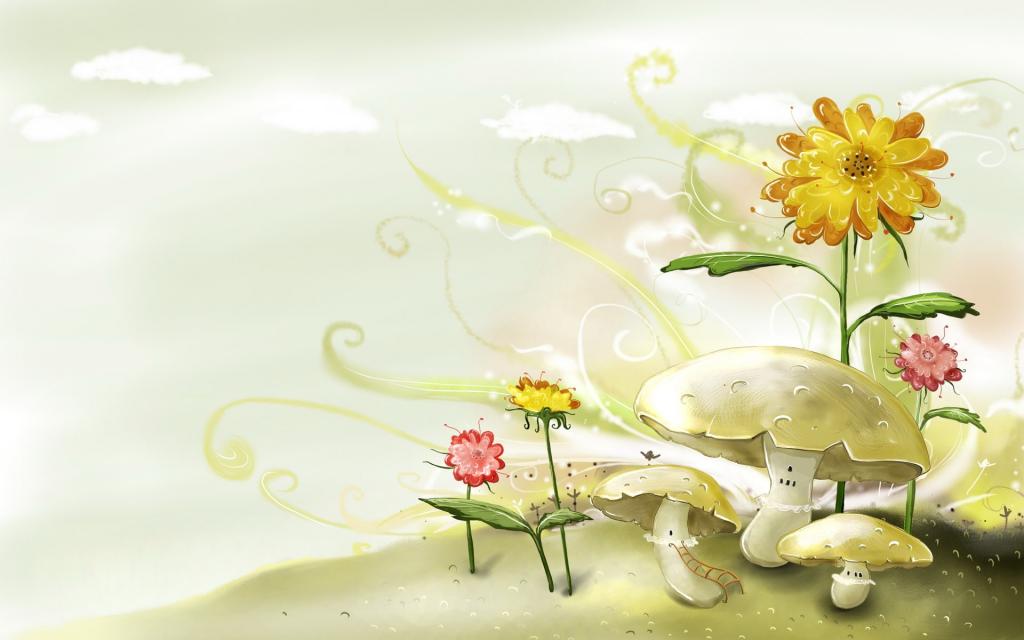 Считалочка
Раз – опёнок,
Два – маслёнок,
Три – красавец-боровик.
Вот волнушка на опушке,
Шампиньон и дождевик.
Вот лисичка-невеличка,
Подберёзовик-грибок,
Вот сморчок и строчок,
И ещё боровичок.
Моховик стоит на ножке,
Груздь и рыжик золотой.
Не привык с пустым лукошком возвращаться я домой!